El Joven Rico Y La Vida Eterna
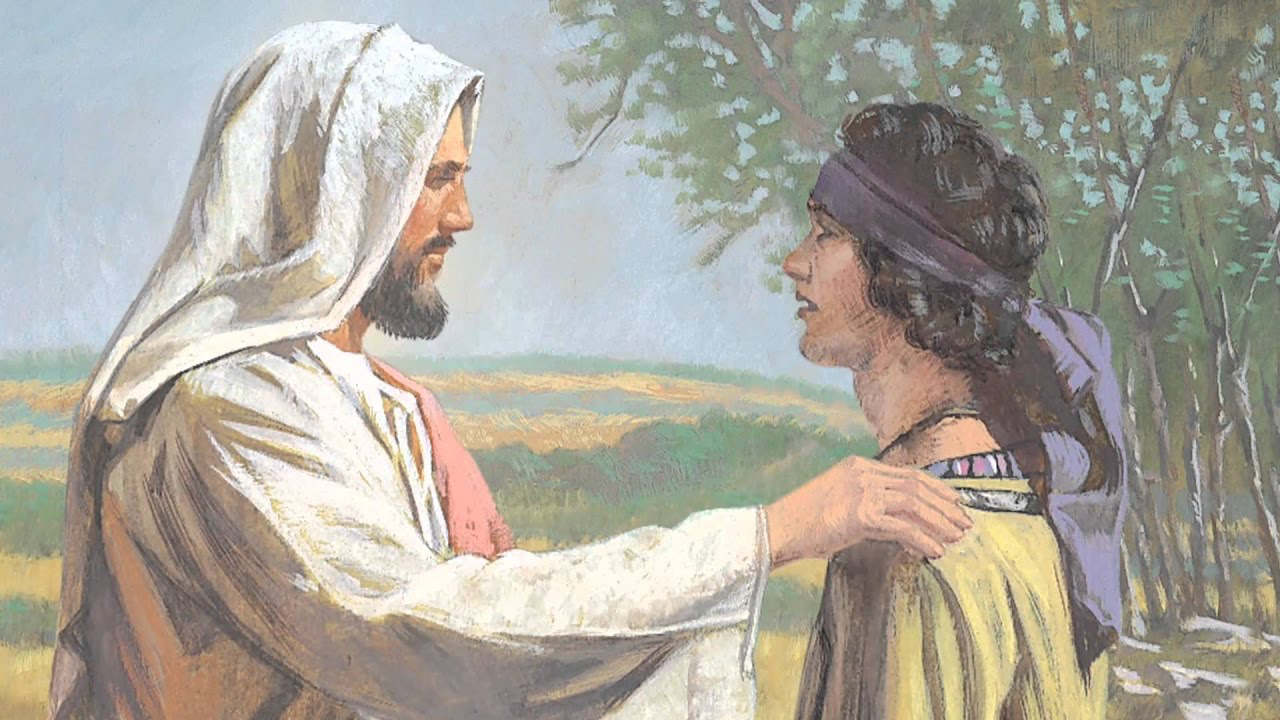 Mateo 19:16-22                         (Reina Valera 1960)
El joven rico
(Mr. 10.17-31; Lc. 18.18-30)

16 Entonces vino uno y le dijo: Maestro bueno, ¿qué bien haré para tener la vida eterna? 
17 El le dijo: ¿Por qué me llamas bueno? Ninguno hay bueno sino uno: Dios. Mas si quieres entrar en la vida, guarda los mandamientos. 
18 Le dijo: ¿Cuáles? Y Jesús dijo: No matarás. No adulterarás. No hurtarás. No dirás falso testimonio.
19 Honra a tu padre y a tu madre; y, Amarás a tu prójimo como a ti mismo.
20 El joven le dijo: Todo esto lo he guardado desde mi juventud. ¿Qué más me falta? 
21 Jesús le dijo: Si quieres ser perfecto, anda, vende lo que tienes, y dalo a los pobres, y tendrás tesoro en el cielo; y ven y sígueme. 
22 Oyendo el joven esta palabra, se fue triste, porque tenía muchas posesiones.
Mateo 19:16-22                         (Reina Valera 1960)
El joven rico
(Mr. 10.17-31; Lc. 18.18-30)

16 Entonces vino uno y le dijo: Maestro bueno, ¿qué bien haré para tener la vida eterna? 
17 El le dijo: ¿Por qué me llamas bueno? Ninguno hay bueno sino uno: Dios. Mas si quieres entrar en la vida, guarda los mandamientos. 
18 Le dijo: ¿Cuáles? Y Jesús dijo: No matarás. No adulterarás. No hurtarás. No dirás falso testimonio.
19 Honra a tu padre y a tu madre; y, Amarás a tu prójimo como a ti mismo.
20 El joven le dijo: Todo esto lo he guardado desde mi juventud. ¿Qué más me falta? 
21 Jesús le dijo: Si quieres ser perfecto, anda, vende lo que tienes, y dalo a los pobres, y tendrás tesoro en el cielo; y ven y sígueme. 
22 Oyendo el joven esta palabra, se fue triste, porque tenía muchas posesiones.
Mateo 19:16-22                         (Reina Valera 1960)
El joven rico
(Mr. 10.17-31; Lc. 18.18-30)

16 Entonces vino uno y le dijo: Maestro bueno, ¿qué bien haré para tener la vida eterna? 
17 El le dijo: ¿Por qué me llamas bueno? Ninguno hay bueno sino uno: Dios. Mas si quieres entrar en la vida, guarda los mandamientos. 
18 Le dijo: ¿Cuáles? Y Jesús dijo: No matarás. No adulterarás. No hurtarás. No dirás falso testimonio.
19 Honra a tu padre y a tu madre; y, Amarás a tu prójimo como a ti mismo.
20 El joven le dijo: Todo esto lo he guardado desde mi juventud. ¿Qué más me falta? 
21 Jesús le dijo: Si quieres ser perfecto, anda, vende lo que tienes, y dalo a los pobres, y tendrás tesoro en el cielo; y ven y sígueme. 
22 Oyendo el joven esta palabra, se fue triste, porque tenía muchas posesiones.
Mateo 19:16-22                         (Reina Valera 1960)
Lucas 18:18             (La Biblia de las Américas)
El joven rico
(Mr. 10.17-31; Lc. 18.18-30)

16 Entonces vino uno y le dijo: Maestro bueno, ¿qué bien haré para tener la vida eterna? 
17 El le dijo: ¿Por qué me llamas bueno? Ninguno hay bueno sino uno: Dios. Mas si quieres entrar en la vida, guarda los mandamientos. 
18 Le dijo: ¿Cuáles? Y Jesús dijo: No matarás. No adulterarás. No hurtarás. No dirás falso testimonio.
19 Honra a tu padre y a tu madre; y, Amarás a tu prójimo como a ti mismo.
20 El joven le dijo: Todo esto lo he guardado desde mi juventud. ¿Qué más me falta? 
21 Jesús le dijo: Si quieres ser perfecto, anda, vende lo que tienes, y dalo a los pobres, y tendrás tesoro en el cielo; y ven y sígueme. 
22 Oyendo el joven esta palabra, se fue triste, porque tenía muchas posesiones.
El joven rico



18 Cierto hombre prominente[a] le preguntó a Jesús: «Maestro bueno, ¿qué haré para heredar la vida eterna?
19 Jesús le respondió: «¿Por qué me llamas bueno? Nadie es bueno, sino solo uno, Dios. 
20 Tú sabes los mandamientos: “No cometas adulterio, no mates, no hurtes, no des falso testimonio, honra a tu padre y a tu madre”».
21 «Todo esto lo he guardado desde mi juventud», dijo el hombre.
22 Cuando Jesús oyó esto, le dijo: «Te falta todavía una cosa; vende todo lo que tienes y reparte entre los pobres, y tendrás tesoro en los cielos; y ven, sígueme». 
23 Pero al oír esto, se puso muy triste, pues era sumamente rico.
Mateo 19:16-22                         (Reina Valera 1960)
El joven rico
(Mr. 10.17-31; Lc. 18.18-30)

16 Entonces vino uno y le dijo: Maestro bueno, ¿qué bien haré para tener la vida eterna? 
17 El le dijo: ¿Por qué me llamas bueno? Ninguno hay bueno sino uno: Dios. Mas si quieres entrar en la vida, guarda los mandamientos. 
18 Le dijo: ¿Cuáles? Y Jesús dijo: No matarás. No adulterarás. No hurtarás. No dirás falso testimonio.
19 Honra a tu padre y a tu madre; y, Amarás a tu prójimo como a ti mismo.
20 El joven le dijo: Todo esto lo he guardado desde mi juventud. ¿Qué más me falta? 
21 Jesús le dijo: Si quieres ser perfecto, anda, vende lo que tienes, y dalo a los pobres, y tendrás tesoro en el cielo; y ven y sígueme. 
22 Oyendo el joven esta palabra, se fue triste, porque tenía muchas posesiones.
“Un hombre principal le preguntó”
Joven.
Rico.
Influyente.
Un buen hombre.
Mateo 19:16-22                         (Reina Valera 1960)
El joven rico
(Mr. 10.17-31; Lc. 18.18-30)

16 Entonces vino uno y le dijo: Maestro bueno, ¿qué bien haré para tener la vida eterna? 
17 El le dijo: ¿Por qué me llamas bueno? Ninguno hay bueno sino uno: Dios. Mas si quieres entrar en la vida, guarda los mandamientos. 
18 Le dijo: ¿Cuáles? Y Jesús dijo: No matarás. No adulterarás. No hurtarás. No dirás falso testimonio.
19 Honra a tu padre y a tu madre; y, Amarás a tu prójimo como a ti mismo.
20 El joven le dijo: Todo esto lo he guardado desde mi juventud. ¿Qué más me falta? 
21 Jesús le dijo: Si quieres ser perfecto, anda, vende lo que tienes, y dalo a los pobres, y tendrás tesoro en el cielo; y ven y sígueme. 
22 Oyendo el joven esta palabra, se fue triste, porque tenía muchas posesiones.
“vino uno corriendo, e incando la rodilla delante de él”
¿Que es la vida eterna?
La vida espiritual o la vida eterna es cuando tengo la capacidad de responder a los estímulos espirituales.
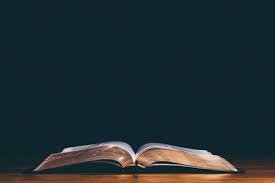 14 Pero el hombre natural no percibe las cosas que son del Espíritu de Dios, porque para él son locura, y no las puede entender, porque se han de discernir espiritualmente.
(1 Corintios 2:14)
Mateo 19:16-22                         (Reina Valera 1960)
El joven rico
(Mr. 10.17-31; Lc. 18.18-30)

16 Entonces vino uno y le dijo: Maestro bueno, ¿qué bien haré para tener la vida eterna? 
17 El le dijo: ¿Por qué me llamas bueno? Ninguno hay bueno sino uno: Dios. Mas si quieres entrar en la vida, guarda los mandamientos. 
18 Le dijo: ¿Cuáles? Y Jesús dijo: No matarás. No adulterarás. No hurtarás. No dirás falso testimonio.
19 Honra a tu padre y a tu madre; y, Amarás a tu prójimo como a ti mismo.
20 El joven le dijo: Todo esto lo he guardado desde mi juventud. ¿Qué más me falta? 
21 Jesús le dijo: Si quieres ser perfecto, anda, vende lo que tienes, y dalo a los pobres, y tendrás tesoro en el cielo; y ven y sígueme. 
22 Oyendo el joven esta palabra, se fue triste, porque tenía muchas posesiones.
“vino uno corriendo, e incando la rodilla delante de él”
¿Que es la vida eterna?
La vida espiritual o la vida eterna es cuando tengo la capacidad de responder a los estímulos espirituales.
Es conocer a Dios
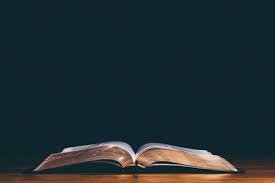 3 Y esta es la vida eterna: que te conozcan a ti, el único Dios verdadero, y a Jesucristo, a quien has enviado.
(Juan 17:3)
Mateo 19:16-22                         (Reina Valera 1960)
El joven rico
(Mr. 10.17-31; Lc. 18.18-30)

16 Entonces vino uno y le dijo: Maestro bueno, ¿qué bien haré para tener la vida eterna? 
17 El le dijo: ¿Por qué me llamas bueno? Ninguno hay bueno sino uno: Dios. Mas si quieres entrar en la vida, guarda los mandamientos. 
18 Le dijo: ¿Cuáles? Y Jesús dijo: No matarás. No adulterarás. No hurtarás. No dirás falso testimonio.
19 Honra a tu padre y a tu madre; y, Amarás a tu prójimo como a ti mismo.
20 El joven le dijo: Todo esto lo he guardado desde mi juventud. ¿Qué más me falta? 
21 Jesús le dijo: Si quieres ser perfecto, anda, vende lo que tienes, y dalo a los pobres, y tendrás tesoro en el cielo; y ven y sígueme. 
22 Oyendo el joven esta palabra, se fue triste, porque tenía muchas posesiones.
“vino uno corriendo, e incando la rodilla delante de él”
¿Que es la vida eterna?
La vida espiritual o la vida eterna es cuando tengo la capacidad de responder a los estímulos espirituales.
Es conocer a Dios
Es calidad de vida
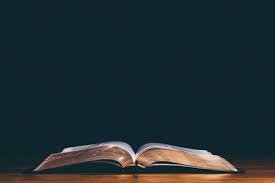 17 De modo que si alguno está en Cristo, nueva criatura es; las cosas viejas pasaron; he aquí todas son hechas nuevas.
(2 Corintios 5:17)
Mateo 19:16-22                         (Reina Valera 1960)
El joven rico
(Mr. 10.17-31; Lc. 18.18-30)

16 Entonces vino uno y le dijo: Maestro bueno, ¿qué bien haré para tener la vida eterna? 
17 El le dijo: ¿Por qué me llamas bueno? Ninguno hay bueno sino uno: Dios. Mas si quieres entrar en la vida, guarda los mandamientos. 
18 Le dijo: ¿Cuáles? Y Jesús dijo: No matarás. No adulterarás. No hurtarás. No dirás falso testimonio.
19 Honra a tu padre y a tu madre; y, Amarás a tu prójimo como a ti mismo.
20 El joven le dijo: Todo esto lo he guardado desde mi juventud. ¿Qué más me falta? 
21 Jesús le dijo: Si quieres ser perfecto, anda, vende lo que tienes, y dalo a los pobres, y tendrás tesoro en el cielo; y ven y sígueme. 
22 Oyendo el joven esta palabra, se fue triste, porque tenía muchas posesiones.
“vino uno corriendo, e incando la rodilla delante de él”
¿Que es la vida eterna?
¿Tú estás seguro que tienes vida eterna y que respondes a los estímulos espirituales?

¿Estás seguro que amas a Dios y amas su Palabra?

¿Te sientes tranquilizado por Dios en los momentos de tribulación?

¿Está viva tu alma?

¿Hay vida eterna en tu corazón?
17 De modo que si alguno está en Cristo, nueva criatura es; las cosas viejas pasaron; he aquí todas son hechas nuevas.
(2 Corintios 5:17)
Mateo 19:16-22                         (Reina Valera 1960)
El joven rico
(Mr. 10.17-31; Lc. 18.18-30)

16 Entonces vino uno y le dijo: Maestro bueno, ¿qué bien haré para tener la vida eterna? 
17 El le dijo: ¿Por qué me llamas bueno? Ninguno hay bueno sino uno: Dios. Mas si quieres entrar en la vida, guarda los mandamientos. 
18 Le dijo: ¿Cuáles? Y Jesús dijo: No matarás. No adulterarás. No hurtarás. No dirás falso testimonio.
19 Honra a tu padre y a tu madre; y, Amarás a tu prójimo como a ti mismo.
20 El joven le dijo: Todo esto lo he guardado desde mi juventud. ¿Qué más me falta? 
21 Jesús le dijo: Si quieres ser perfecto, anda, vende lo que tienes, y dalo a los pobres, y tendrás tesoro en el cielo; y ven y sígueme. 
22 Oyendo el joven esta palabra, se fue triste, porque tenía muchas posesiones.
14 Pero el hombre natural no percibe las cosas que son del Espíritu de Dios, porque para él son locura, y no las puede entender, porque se han de discernir espiritualmente.
(1 Corintios 2:14)
Mateo 19:16-22                         (Reina Valera 1960)
El joven rico
(Mr. 10.17-31; Lc. 18.18-30)

16 Entonces vino uno y le dijo: Maestro bueno, ¿qué bien haré para tener la vida eterna? 
17 El le dijo: ¿Por qué me llamas bueno? Ninguno hay bueno sino uno: Dios. Mas si quieres entrar en la vida, guarda los mandamientos. 
18 Le dijo: ¿Cuáles? Y Jesús dijo: No matarás. No adulterarás. No hurtarás. No dirás falso testimonio.
19 Honra a tu padre y a tu madre; y, Amarás a tu prójimo como a ti mismo.
20 El joven le dijo: Todo esto lo he guardado desde mi juventud. ¿Qué más me falta? 
21 Jesús le dijo: Si quieres ser perfecto, anda, vende lo que tienes, y dalo a los pobres, y tendrás tesoro en el cielo; y ven y sígueme. 
22 Oyendo el joven esta palabra, se fue triste, porque tenía muchas posesiones.
14 Pero el hombre natural no percibe las cosas que son del Espíritu de Dios, porque para él son locura, y no las puede entender, porque se han de discernir espiritualmente.
(1 Corintios 2:14)
Mateo 19:16-22                         (Reina Valera 1960)
El joven rico
(Mr. 10.17-31; Lc. 18.18-30)

16 Entonces vino uno y le dijo: Maestro bueno, ¿qué bien haré para tener la vida eterna? 
17 El le dijo: ¿Por qué me llamas bueno? Ninguno hay bueno sino uno: Dios. Mas si quieres entrar en la vida, guarda los mandamientos. 
18 Le dijo: ¿Cuáles? Y Jesús dijo: No matarás. No adulterarás. No hurtarás. No dirás falso testimonio.
19 Honra a tu padre y a tu madre; y, Amarás a tu prójimo como a ti mismo.
20 El joven le dijo: Todo esto lo he guardado desde mi juventud. ¿Qué más me falta? 
21 Jesús le dijo: Si quieres ser perfecto, anda, vende lo que tienes, y dalo a los pobres, y tendrás tesoro en el cielo; y ven y sígueme. 
22 Oyendo el joven esta palabra, se fue triste, porque tenía muchas posesiones.
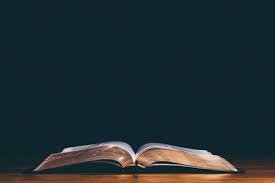 8 Porque por gracia sois salvos por medio de la fe; y esto no de vosotros, pues es don de Dios; 
9 no por obras, para que nadie se gloríe.
(Efesios 2:8-9)
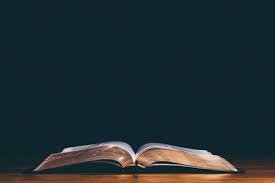 45 Porque el Hijo del Hombre no vino para ser servido, sino para servir, y para dar su vida en rescate por muchos.
(Marcos 10:45)
14 Pero el hombre natural no percibe las cosas que son del Espíritu de Dios, porque para él son locura, y no las puede entender, porque se han de discernir espiritualmente.
(1 Corintios 2:14)
Mateo 19:16-22                         (Reina Valera 1960)
El joven rico
(Mr. 10.17-31; Lc. 18.18-30)

16 Entonces vino uno y le dijo: Maestro bueno, ¿qué bien haré para tener la vida eterna? 
17 El le dijo: ¿Por qué me llamas bueno? Ninguno hay bueno sino uno: Dios. Mas si quieres entrar en la vida, guarda los mandamientos. 
18 Le dijo: ¿Cuáles? Y Jesús dijo: No matarás. No adulterarás. No hurtarás. No dirás falso testimonio.
19 Honra a tu padre y a tu madre; y, Amarás a tu prójimo como a ti mismo.
20 El joven le dijo: Todo esto lo he guardado desde mi juventud. ¿Qué más me falta? 
21 Jesús le dijo: Si quieres ser perfecto, anda, vende lo que tienes, y dalo a los pobres, y tendrás tesoro en el cielo; y ven y sígueme. 
22 Oyendo el joven esta palabra, se fue triste, porque tenía muchas posesiones.
- Oír el evangelio (Rom.10:17)
- Creer en Dios (Juan    3:16 – Mar.12:30).
- Arrepentirse (Lucas 13:3,5 – Hch.3:17).
- Confesar la Deidad de Cristo (Mt.10:32-33; Hch.8:37; Rom.10:10)
- Bautizarse (Rom.6:3-4; Hch.10:48, Mt.28:19).
¡No hay vida eterna sin estos pasos de obediencia!
Mateo 19:16-22                         (Reina Valera 1960)
El joven rico
(Mr. 10.17-31; Lc. 18.18-30)

16 Entonces vino uno y le dijo: Maestro bueno, ¿qué bien haré para tener la vida eterna? 
17 El le dijo: ¿Por qué me llamas bueno? Ninguno hay bueno sino uno: Dios. Mas si quieres entrar en la vida, guarda los mandamientos. 
18 Le dijo: ¿Cuáles? Y Jesús dijo: No matarás. No adulterarás. No hurtarás. No dirás falso testimonio.
19 Honra a tu padre y a tu madre; y, Amarás a tu prójimo como a ti mismo.
20 El joven le dijo: Todo esto lo he guardado desde mi juventud. ¿Qué más me falta? 
21 Jesús le dijo: Si quieres ser perfecto, anda, vende lo que tienes, y dalo a los pobres, y tendrás tesoro en el cielo; y ven y sígueme. 
22 Oyendo el joven esta palabra, se fue triste, porque tenía muchas posesiones.
18 Y Jesús se acercó y les habló diciendo: Toda potestad me es dada en el cielo y en la tierra. 
19 Por tanto, id, y haced discípulos a todas las naciones,bautizándolos en el nombre del Padre, y del Hijo, y del Espíritu Santo; 
20 enseñándoles que guarden todas las cosas que os he mandado; y he aquí yo estoy con vosotros todos los días, hasta el fin del mundo. Amén.
(Mateo 28:18-20)
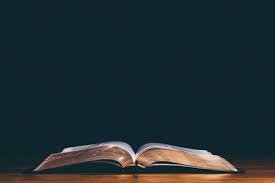 Mateo 19:16-22                         (Reina Valera 1960)
CONCLUSION
El joven rico
(Mr. 10.17-31; Lc. 18.18-30)

16 Entonces vino uno y le dijo: Maestro bueno, ¿qué bien haré para tener la vida eterna? 
17 El le dijo: ¿Por qué me llamas bueno? Ninguno hay bueno sino uno: Dios. Mas si quieres entrar en la vida, guarda los mandamientos. 
18 Le dijo: ¿Cuáles? Y Jesús dijo: No matarás. No adulterarás. No hurtarás. No dirás falso testimonio.
19 Honra a tu padre y a tu madre; y, Amarás a tu prójimo como a ti mismo.
20 El joven le dijo: Todo esto lo he guardado desde mi juventud. ¿Qué más me falta? 
21 Jesús le dijo: Si quieres ser perfecto, anda, vende lo que tienes, y dalo a los pobres, y tendrás tesoro en el cielo; y ven y sígueme. 
22 Oyendo el joven esta palabra, se fue triste, porque tenía muchas posesiones.
Jesús implícitamente le termina respondiendo a este joven:
Reconoce tu pecado y arrepiéntete.
Desecha tus ídolos.
Sígueme a mí sobre todo.
14 Pero el hombre natural no percibe las cosas que son del Espíritu de Dios, porque para él son locura, y no las puede entender, porque se han de discernir espiritualmente.
(1 Corintios 2:14)
Obediencia Al Evangelio
1 Corintios 15:3-4
Romanos 6:3-6